Objectives
Know what the Digital Bible Library (DBL) is.
See how a NT is put into the DBL
Search for languages in the DBL
Access a NT using YouVersion
What is the DBL?
<The Digital Bible Library.mp4>
DBL Process
Send/Receive to GPS
GPS
Spreadsheet
PrepareParatext
PrepareMetadata
Create Canon
People group
Published scriptures
Dates of stages
Unicode
Restore copy
Language info
Figures folder
Checks
\toc
Extract REAP
Review
google
Paratext
DBLmetadata
Paratext
Paratext
DEMO
DEMO
DEMO
DEMO
Log the project on GPS spreadsheet
Request an invitation to the google spreadsheet
Fill in the following details
People
Language group
Primary country
ISO code
No. of speakers (ethnologue)
Published scriptures
Copyright date
Extent of translation (NT, OT, portions …)
Copyright holder
Print publisher
Preparation of data for DBL
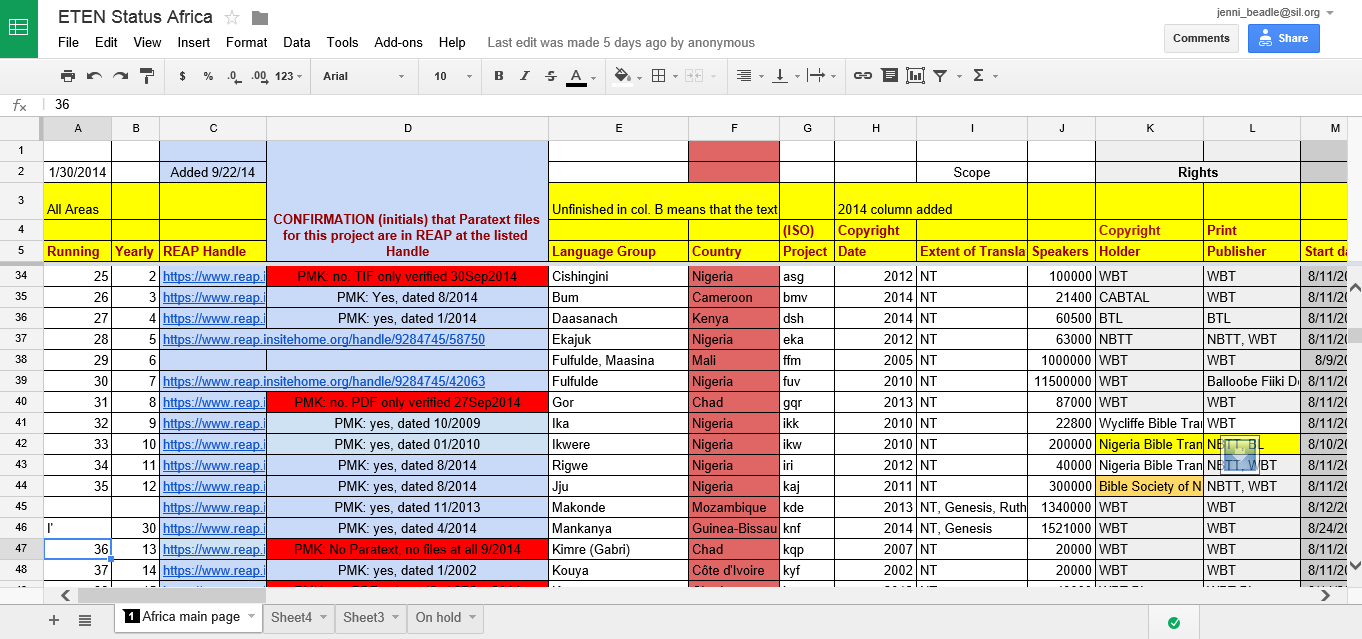 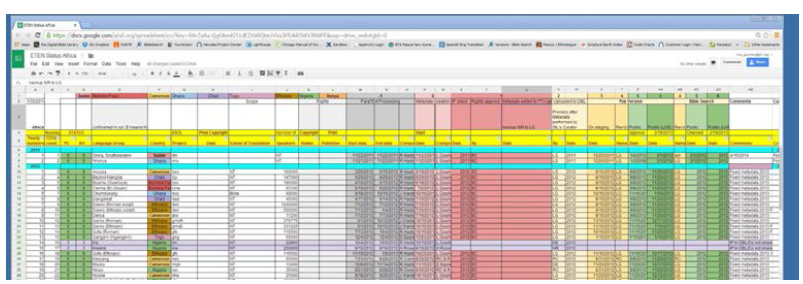 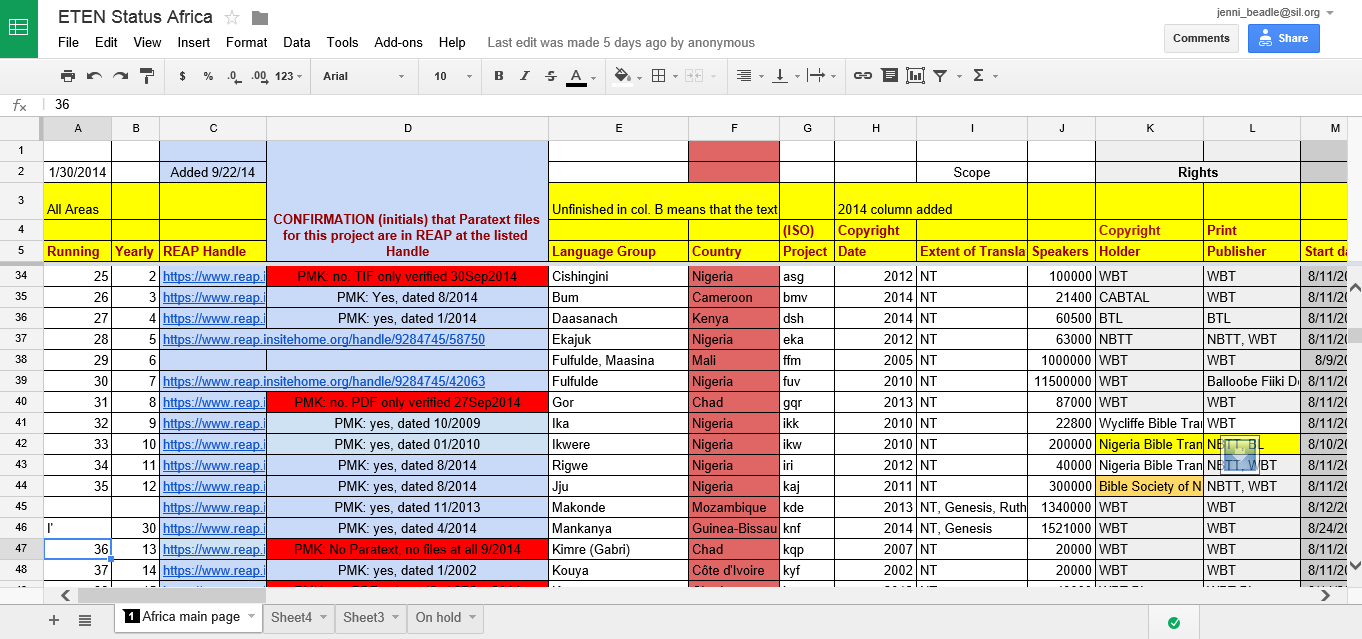 Try
Preparing the Paratext project
Must be in Unicode
Restore a copy to new project (isoDBL)
Check language info
Create figures folder
Place PDF of text
Do Paratext Checks
Chapter/verse, Markers, Characters, quotations, scripture reference settings and reference check
Add toc markers
\toc1, \toc2, \toc3
DEMO
Prepare the Metadata
Launch DBlMetaData.exe
Extract the metadata from REAP
Review Project Data form
Save your edits
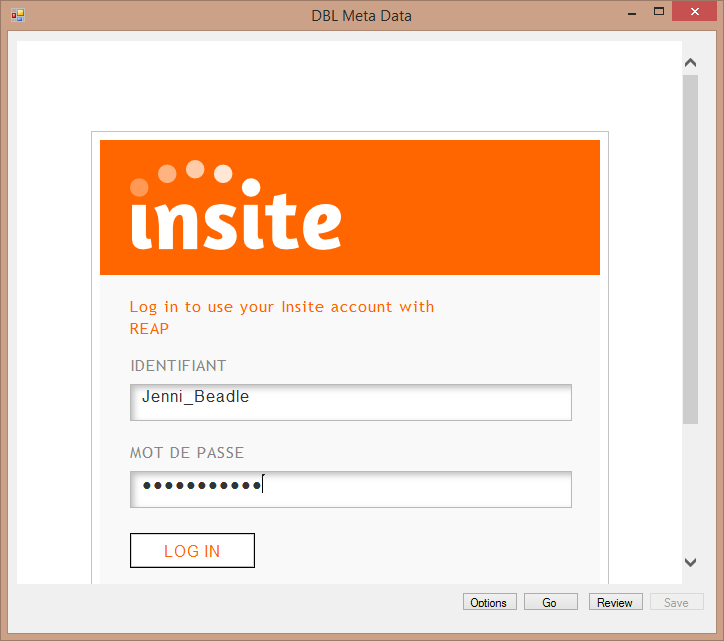 DEMO
Prepare the Metadata
Launch DBlMetaData.exe
Extract the metadata from REAP
Review Project Data form
Save your edits
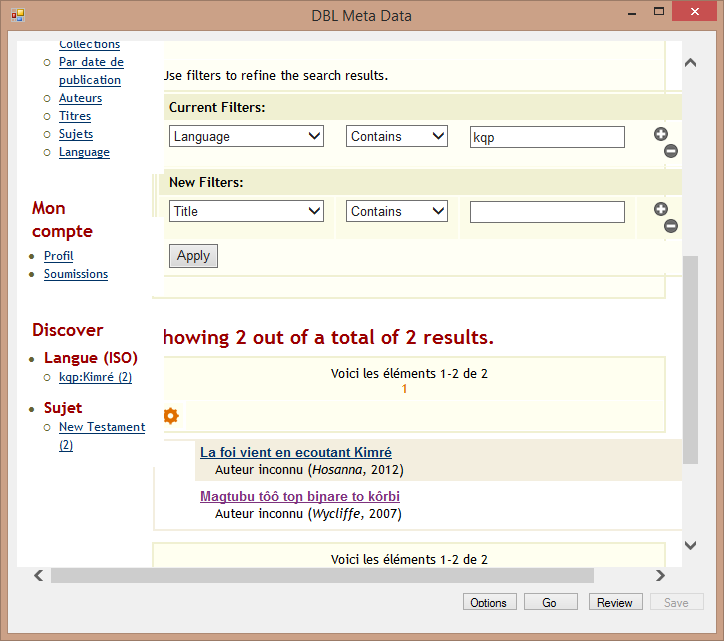 DEMO
Prepare the Metadata
Launch DBlMetaData.exe
Extract the metadata from REAP
Review Project Data form
Save your edits
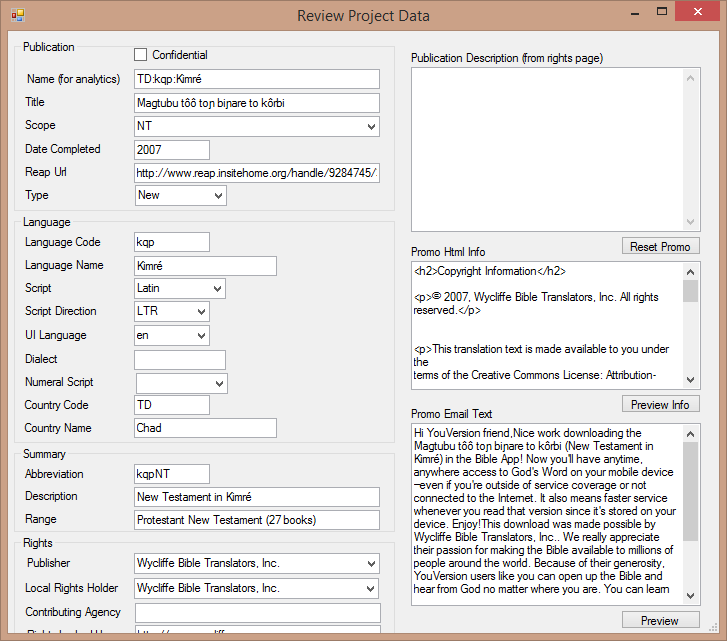 DEMO
Prepare the Metadata
Launch DBlMetaData.exe
Extract the metadata from REAP
Review Project Data form
Save your edits
Try
Create a canon
In Paratext
Check the schema
Checking, SHIFT+Basic Checks
Check Schema
Create the canon using
SHIFT + Project menu, Project Canon
Fill-in details, OK
DEMO
Send project to Lois
In Spreadsheet
Record completion in the spreadsheet

Add Lois Gourley to project
Send/Receive
Lois will process and send to DBL
Try
Access from DBL
DBL 
Library card holders are software apps
View metadata only (http://www.digitalbiblelibrary.org/allentries) 	
YouVersion
Download app (https://www.youversion.com/ )
Create user
Download vernacular scriptures (from Bible App)
Major languages online only (some exceptions)
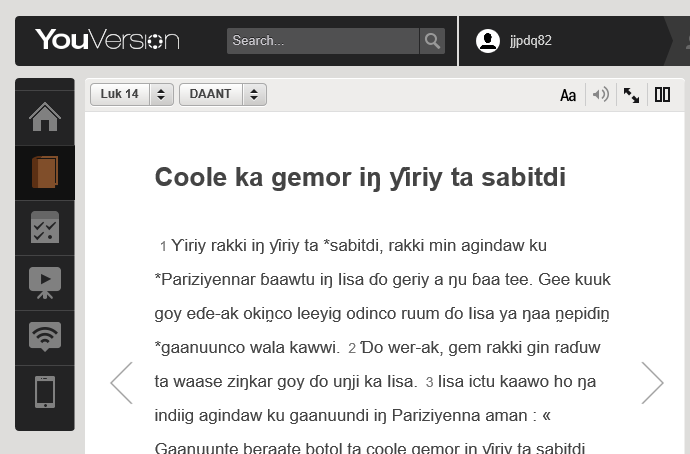 What is your role?
Raise awareness in your branch
New publications
submitted by the typesetting centre
Old publications
Various workshops
What does your branch need?
Help users access
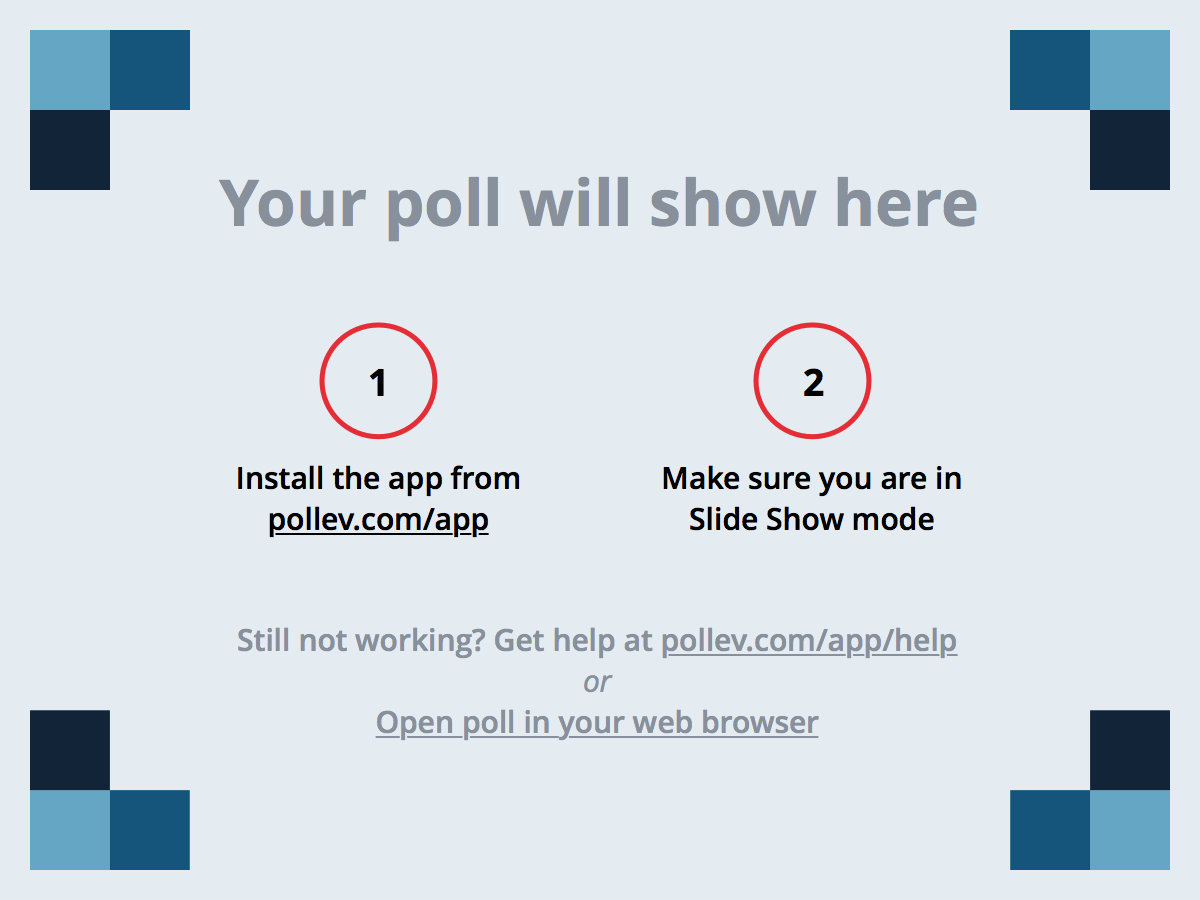 [Speaker Notes: Poll Title: What are you taking away with you about the DBL?
https://www.polleverywhere.com/free_text_polls/9I76p4FYZrNmbSh]